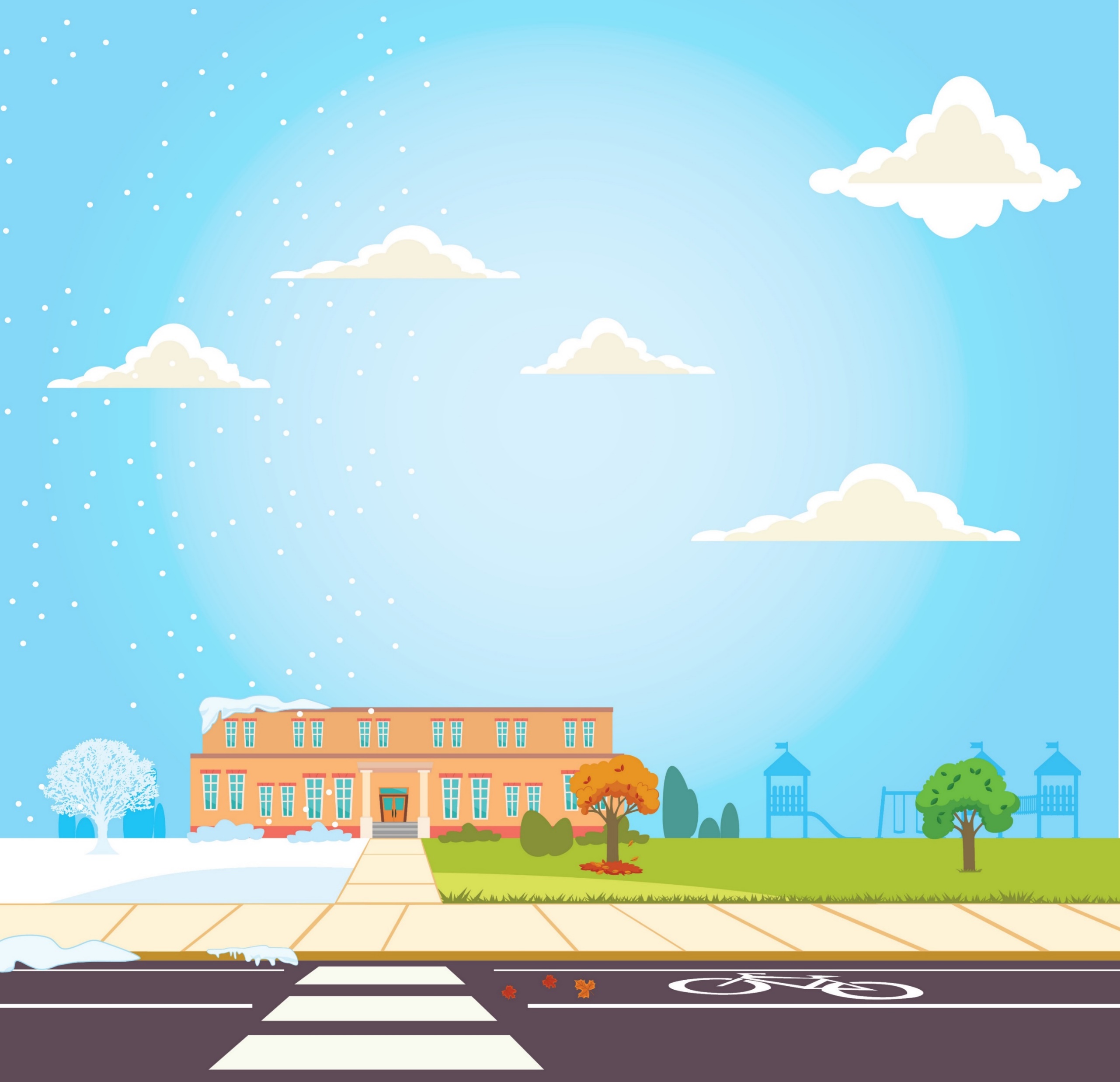 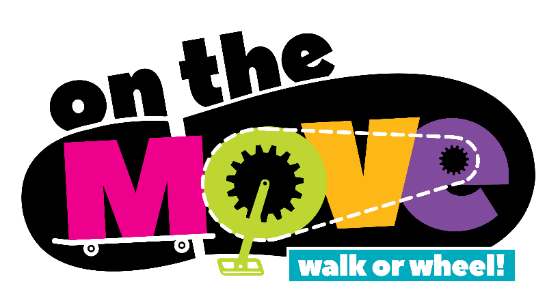 Simcoe Muskoka AST Project
Regional Report
Highlights from AST School
 Data Collection
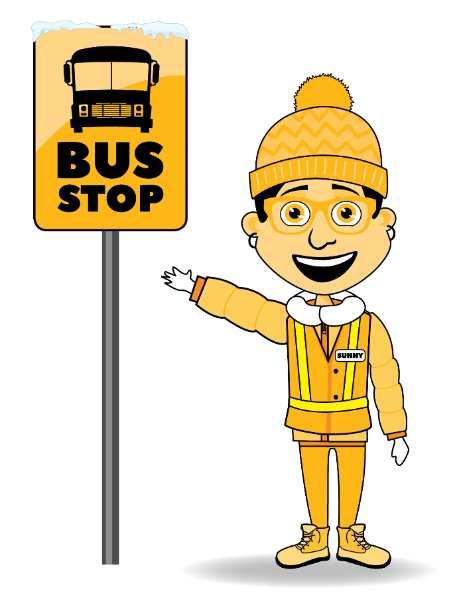 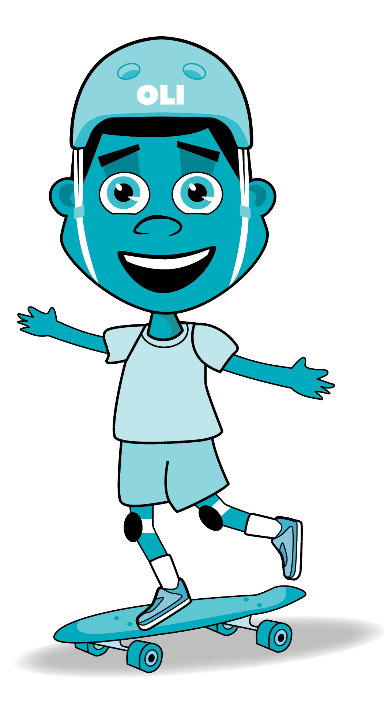 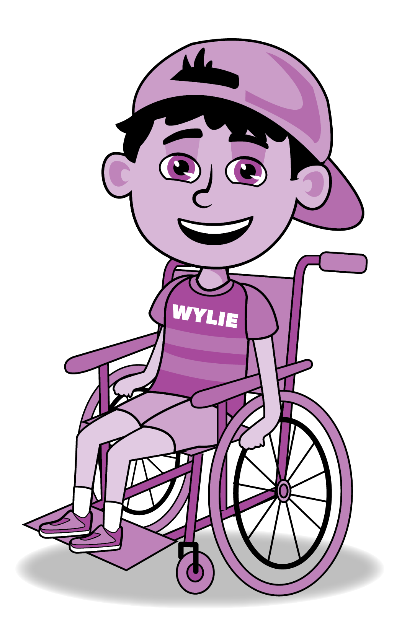 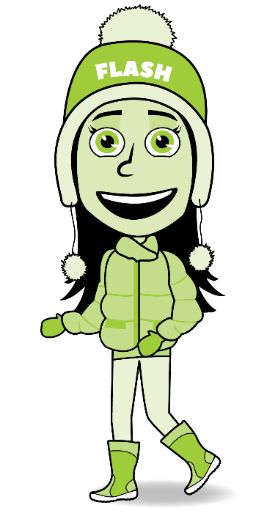 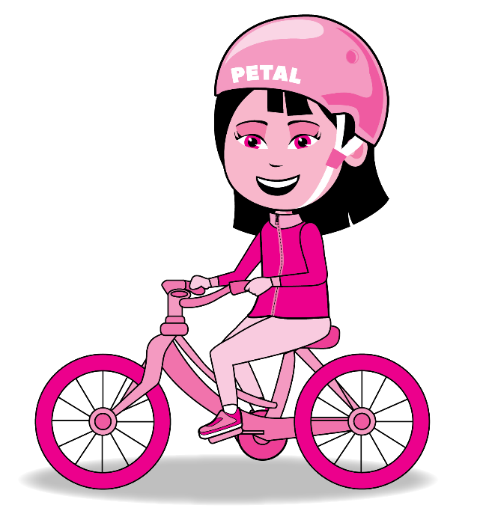 AST Steering Committee Feb. 22, 2021
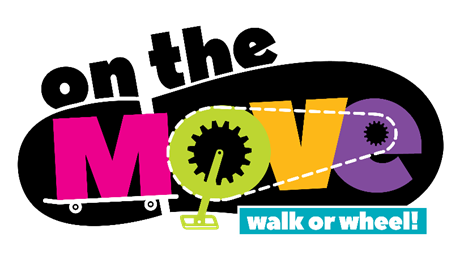 Purpose of this Presentation
To provide a regional summary of data collected, including:
  Family Survey
  Student Travel Survey
  Traffic Observations
 Community Walkabout

To discuss implications / next steps
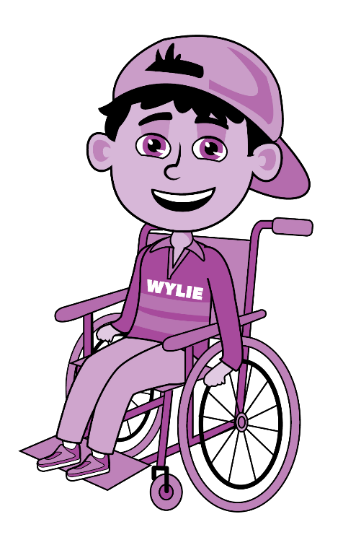 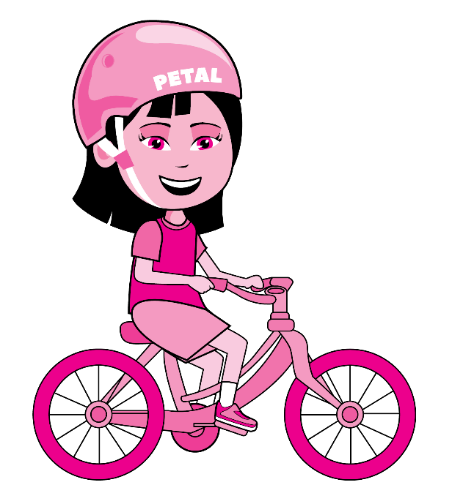 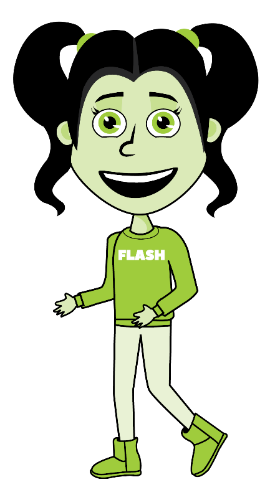 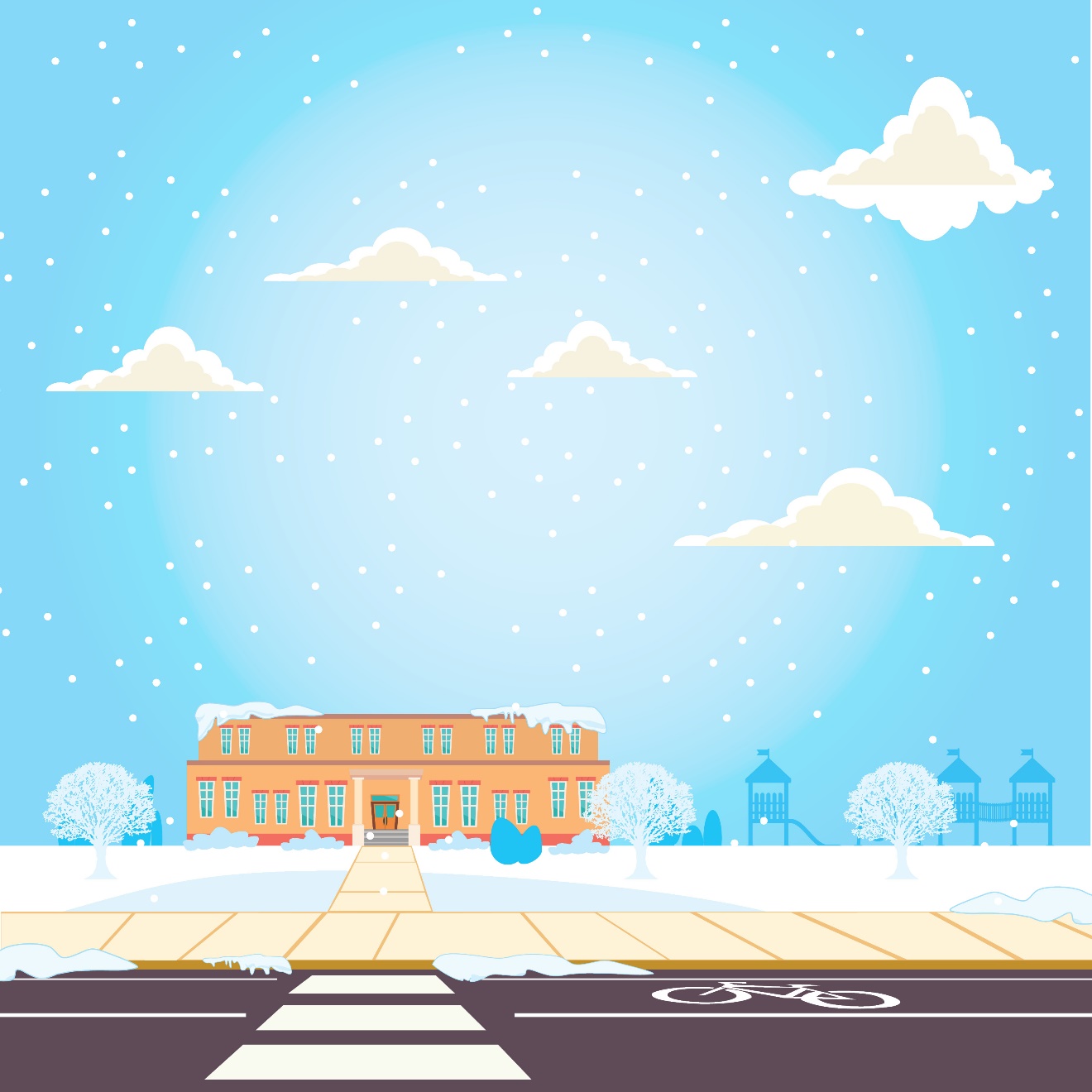 School Profile Summary
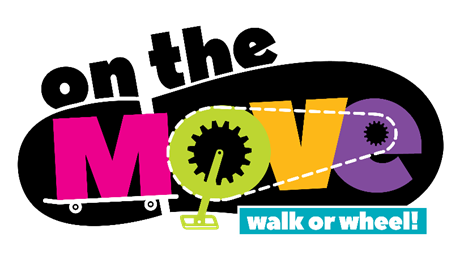 School Profile Summary
# of schools: 17

Grades served: K – 8

Total # of student enrolled: 7,247

Estimated # of families: 5,051 families


	

	:
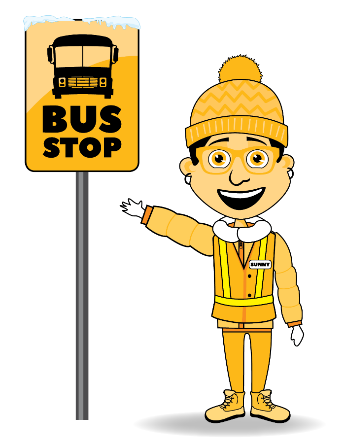 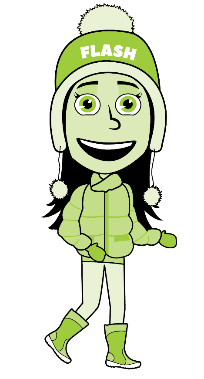 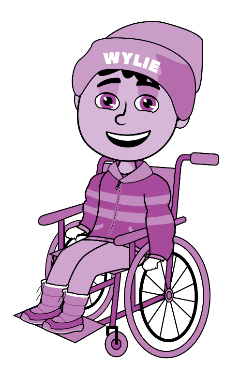 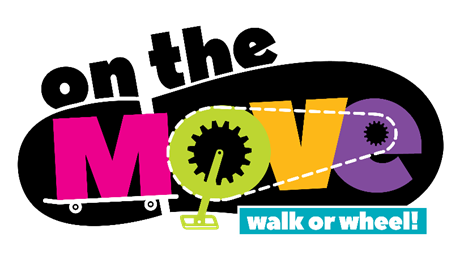 Bus Zone Summary
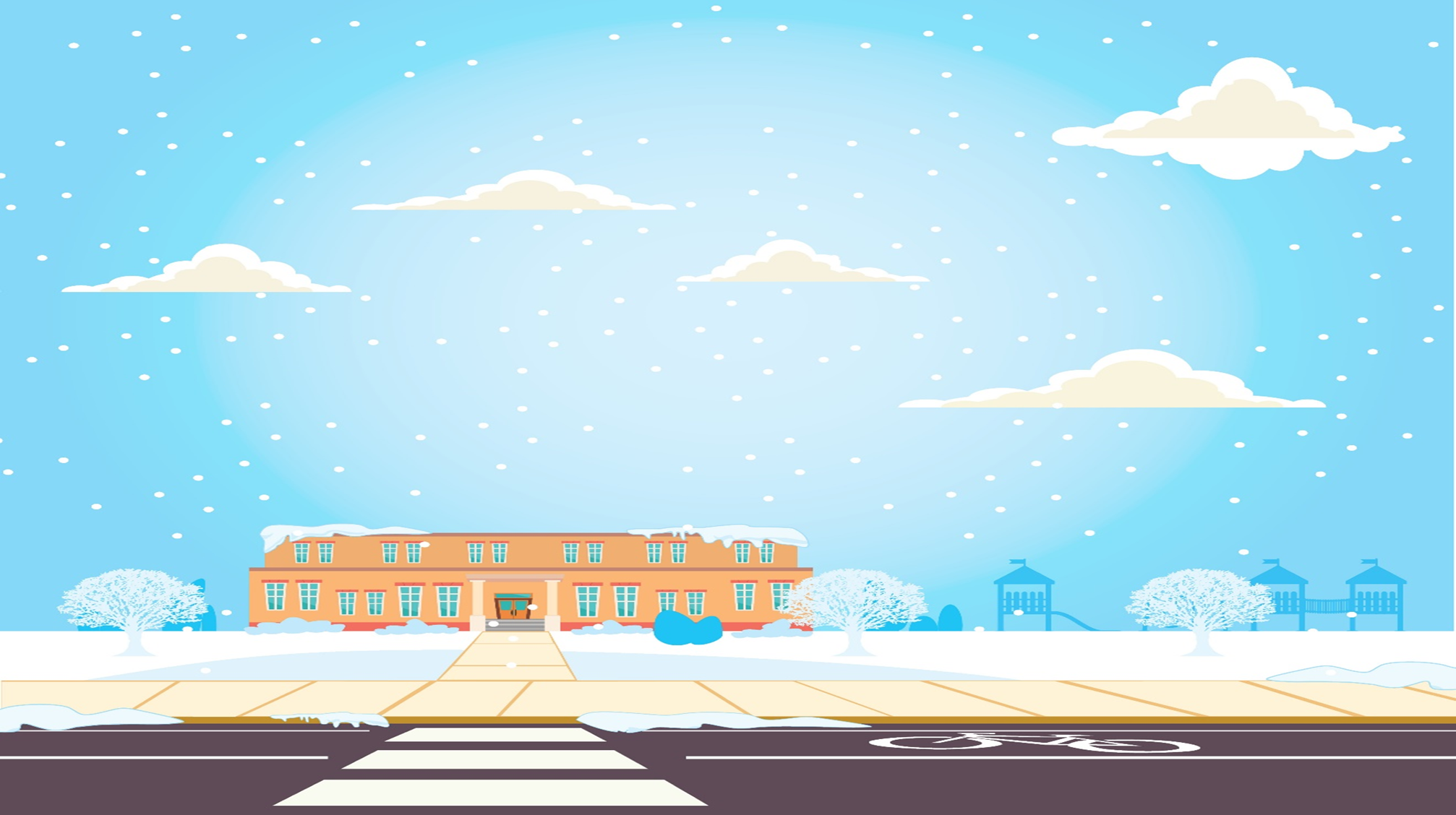 % of students who live in the “Bus Zone”: 35.1%

% of students in the ‘Bus Zone’ riding the school bus to school: 47.3%

% of students in the ‘Bus Zone' riding the school bus from school: 49.3%

Things to consider: Increase the # of students who live in the “Bus Zone” riding the bus
to and from school
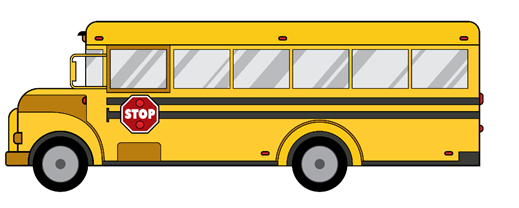 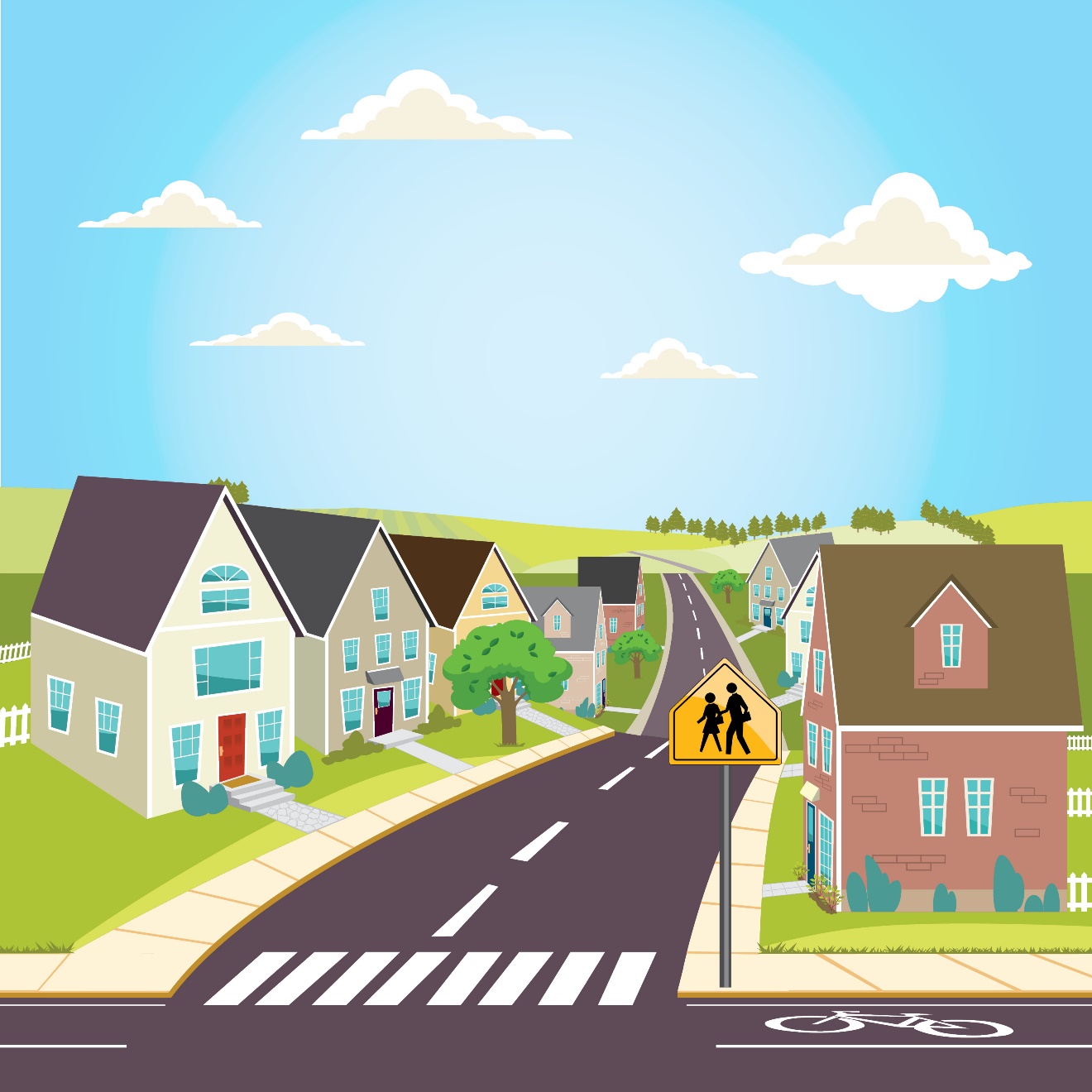 Walk Zone Summary
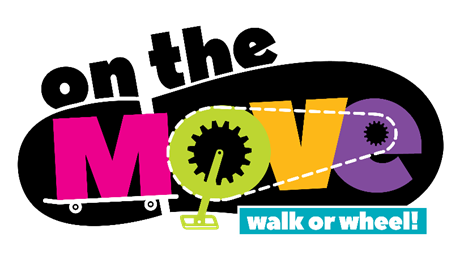 % of students who live in the ‘Walk Zone: 64.4%

% of students in the ‘Walk Zone' walking all the way or part of the way to school: 38.4%

% of students in the ‘Walk Zone' walking all the way or part of the way from school: 40.6%

Things to consider: Increase the # of students who live in the “Walk Zone” walking to and
             from school
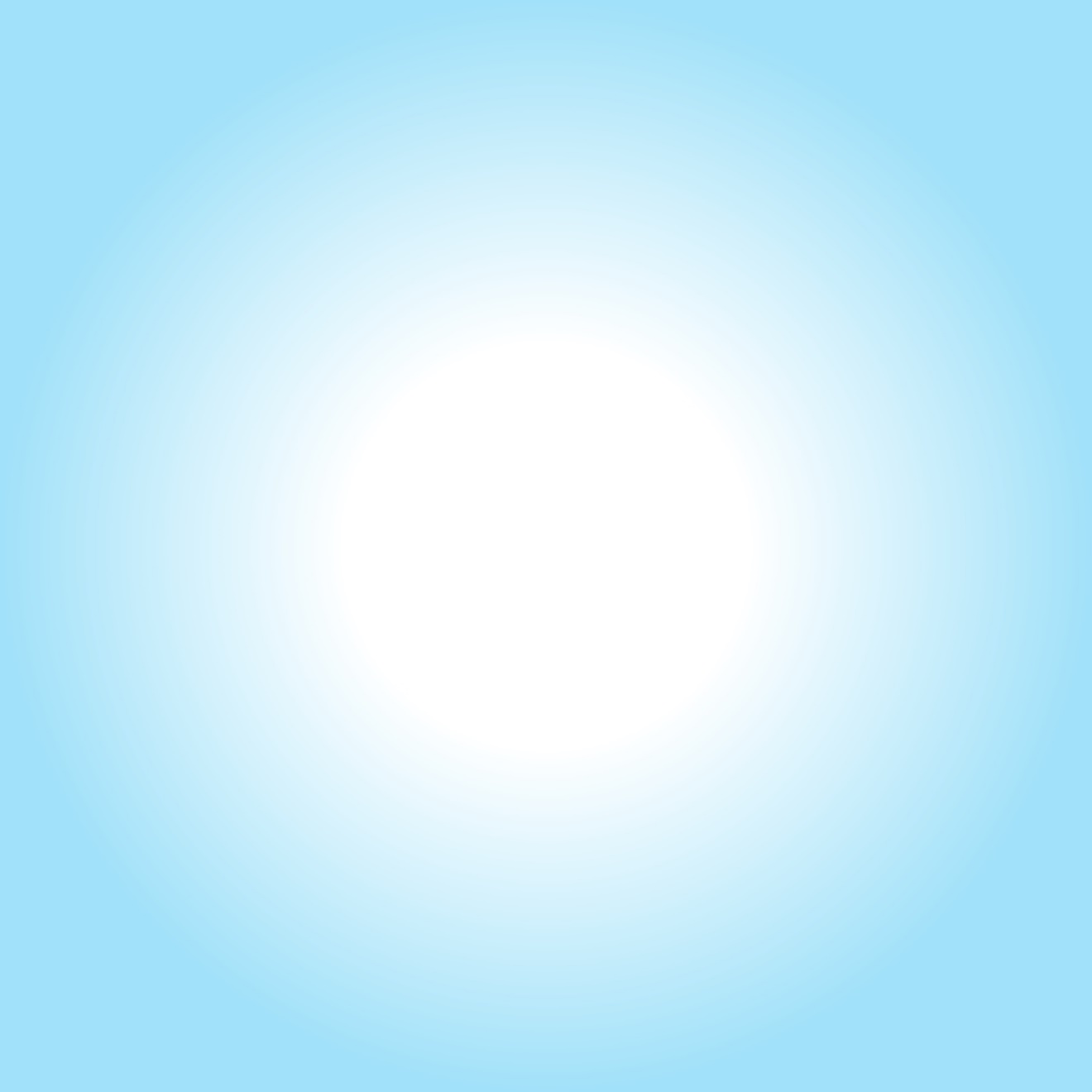 Top Three Transportation Methods 
          To and From School (Student Travel Survey)
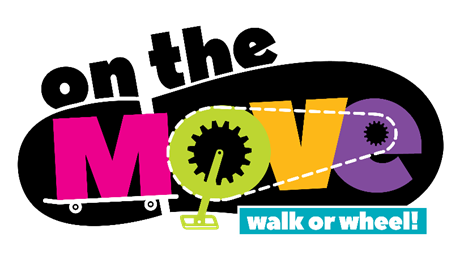 To School 						From School

1. Car (Just my family) (38.7%)                    1. Walked all the way (34.9%)

2. Walked all the way (31.3%)                      2. Car (Just my family) (34.5%)

3. School bus (23.8%)                                  3. School bus (25.2%)


Things to consider: Increase walking (AST), increase bus ridership, decrease travel to school by car
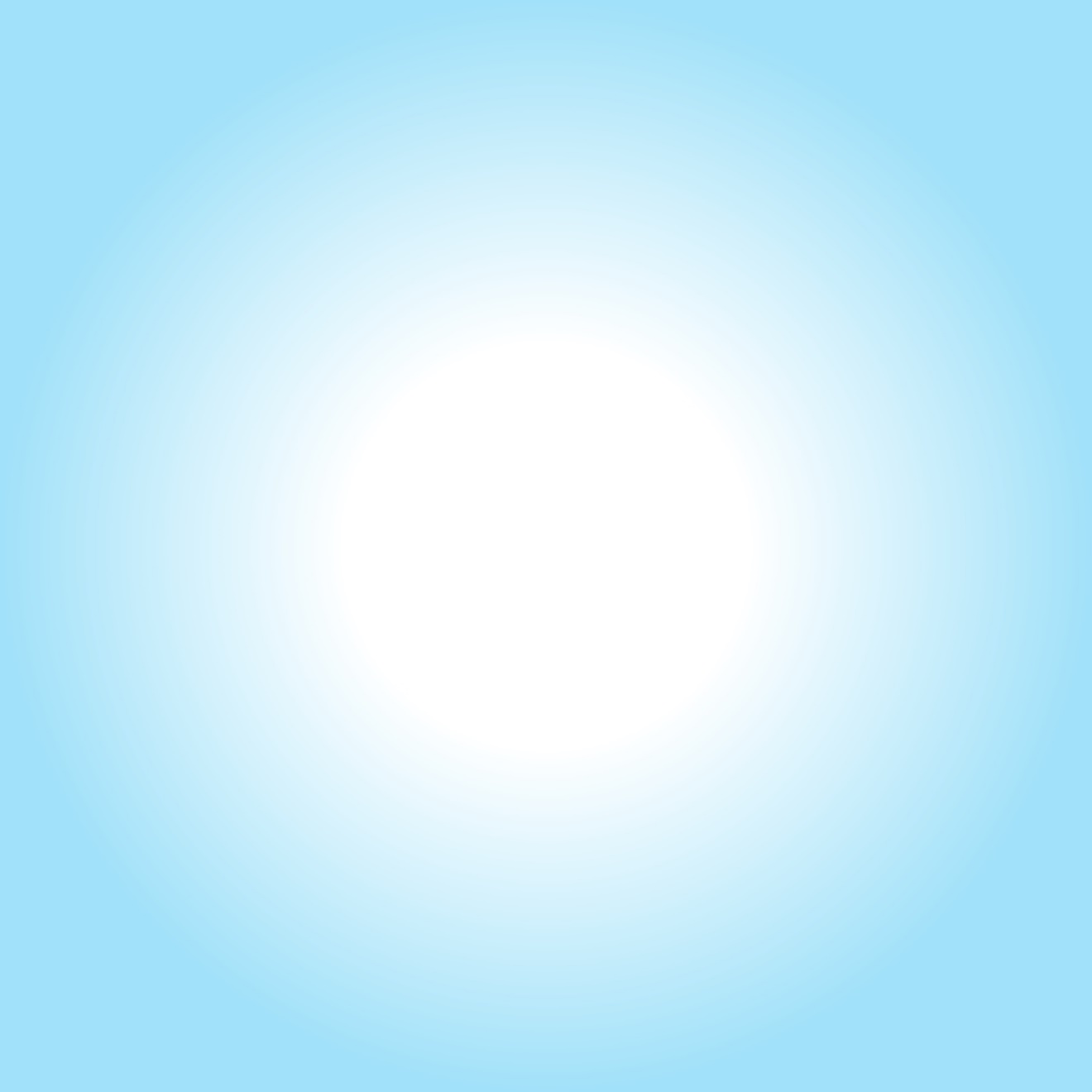 Top Three Student Travel Methods 
   and Reasons Why (Family Survey)
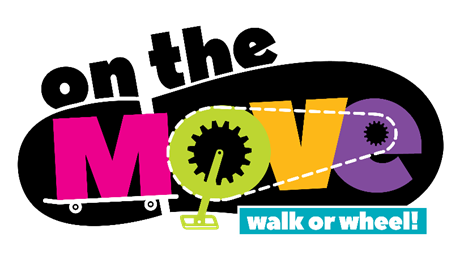 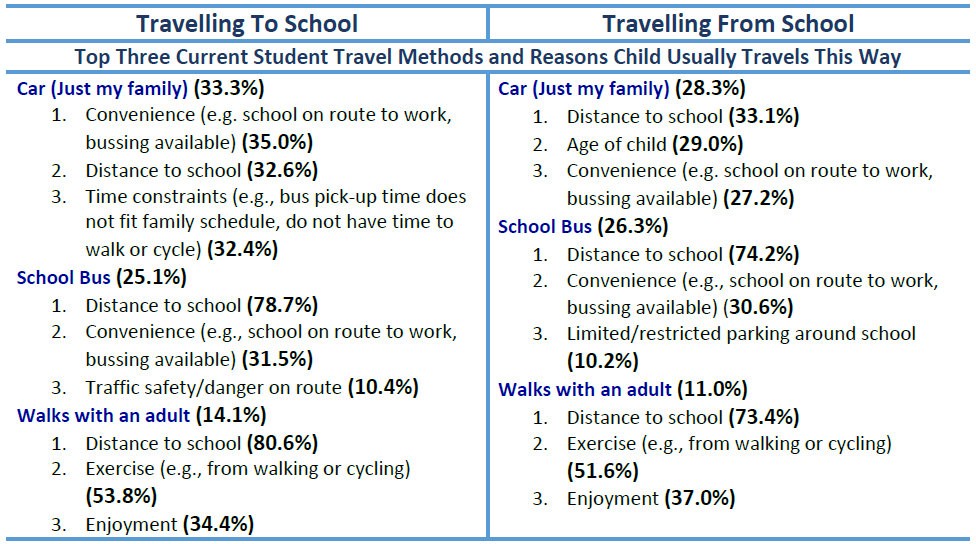 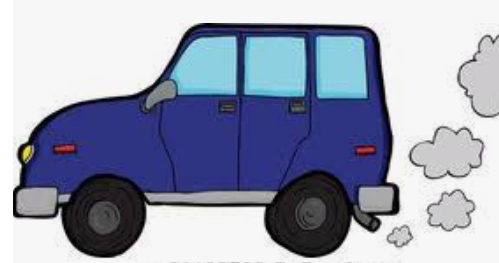 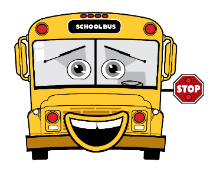 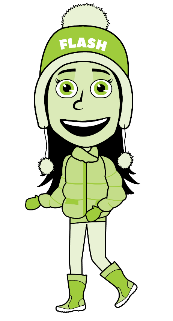 Things to consider: Consider ways to make AST more appealing and improve perception of time constraints and convenience. Consider ways to raise awareness of health benefits of AST
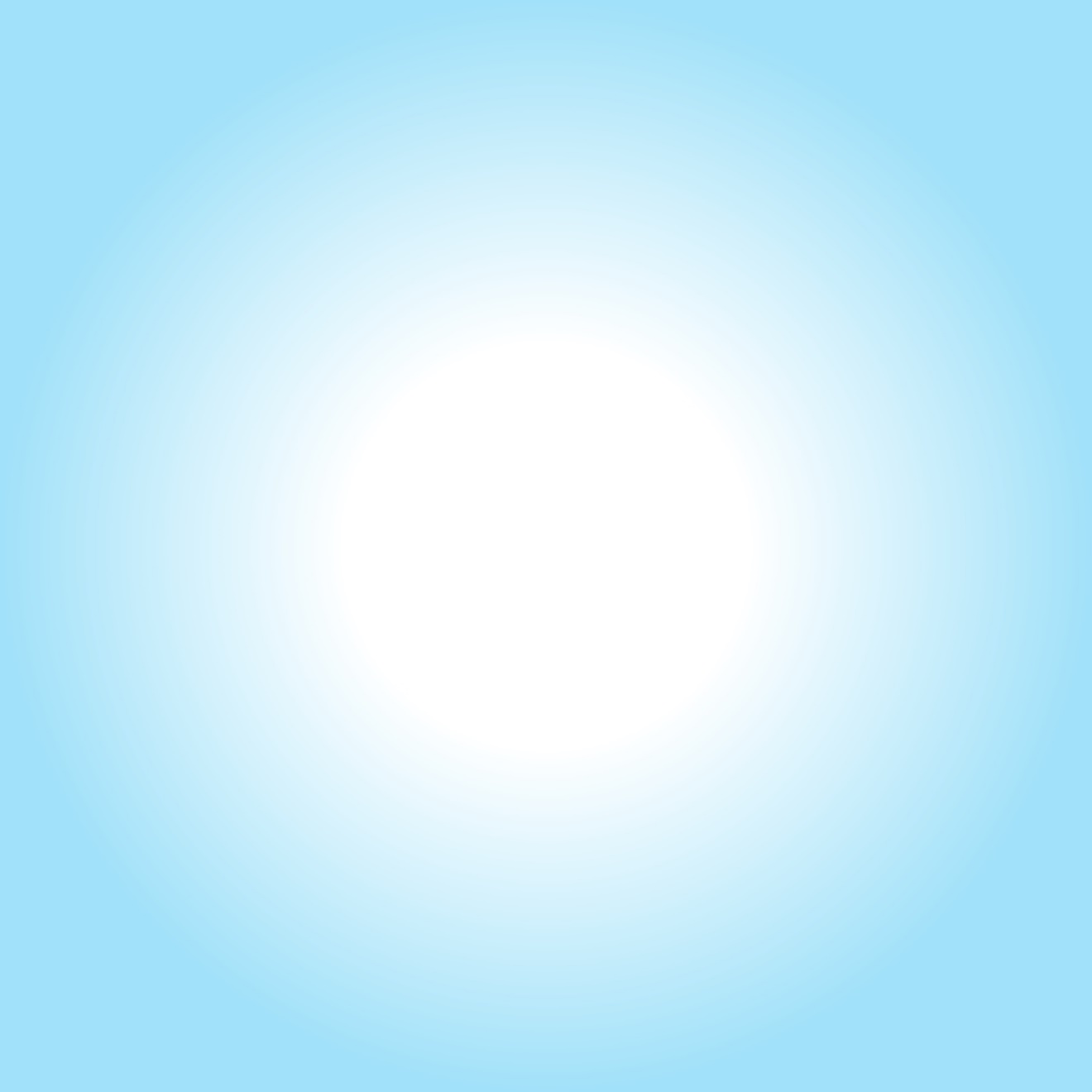 Top Three Ways to Encourage AST (Family Survey)
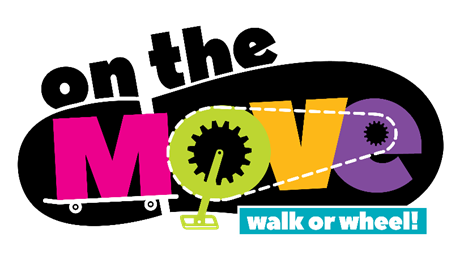 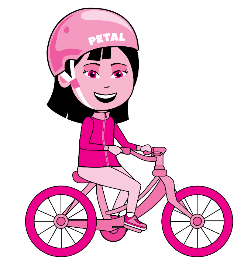 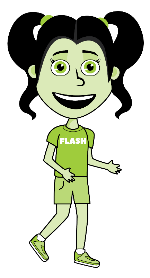 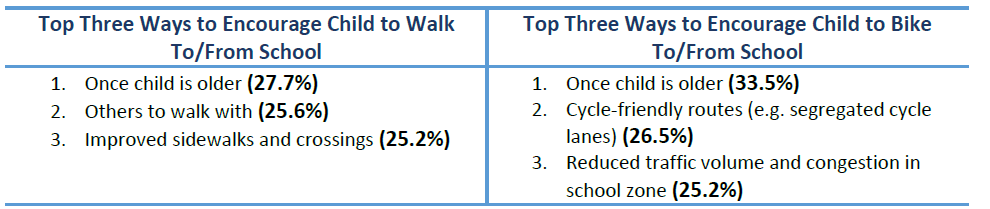 Things to consider: Organize walking school bus or other ways for children to walk with others, improve AST infrastructure in school neighbourhoods, reduce vehicles in school zones
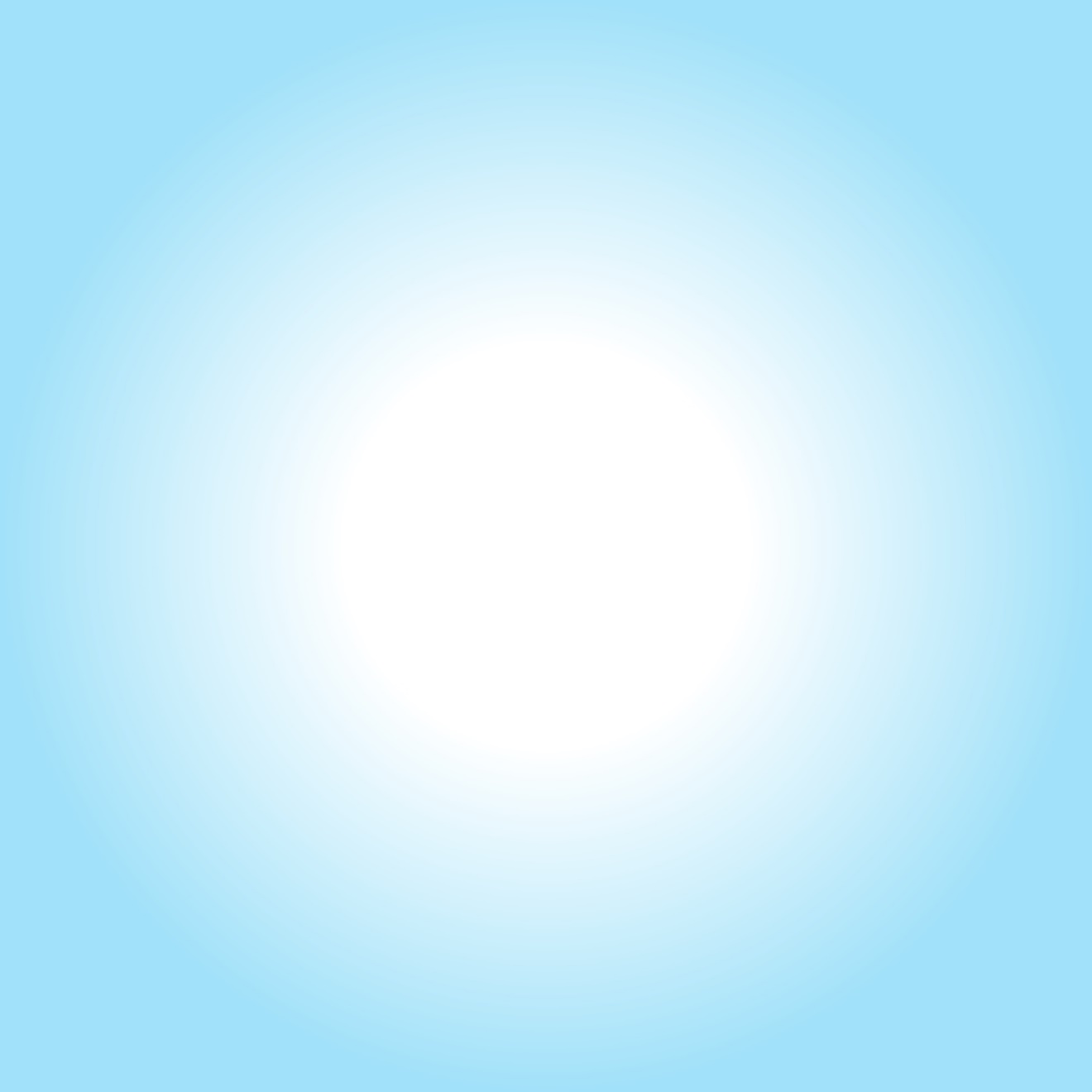 Top 3 Areas of Concern (Family Survey)
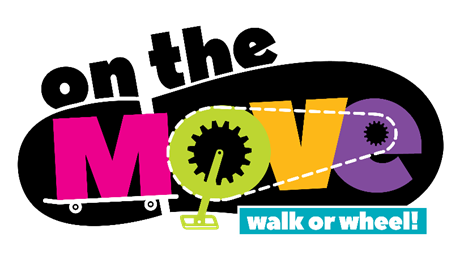 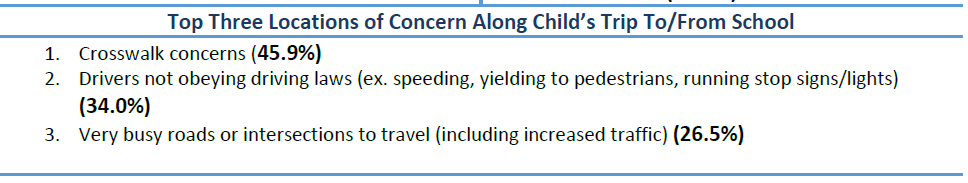 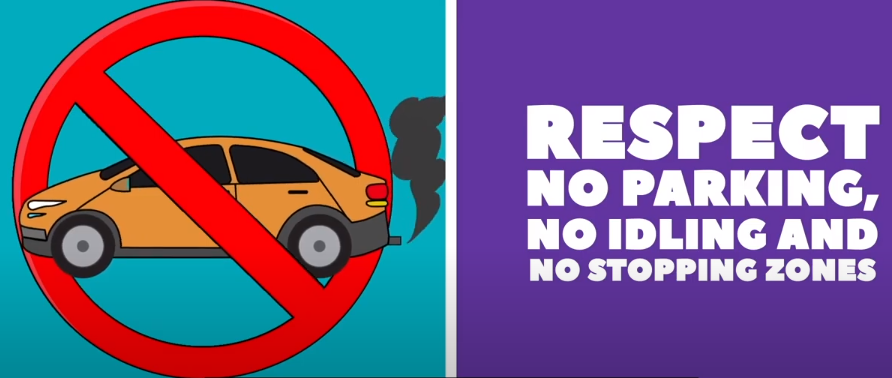 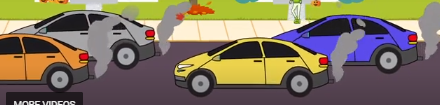 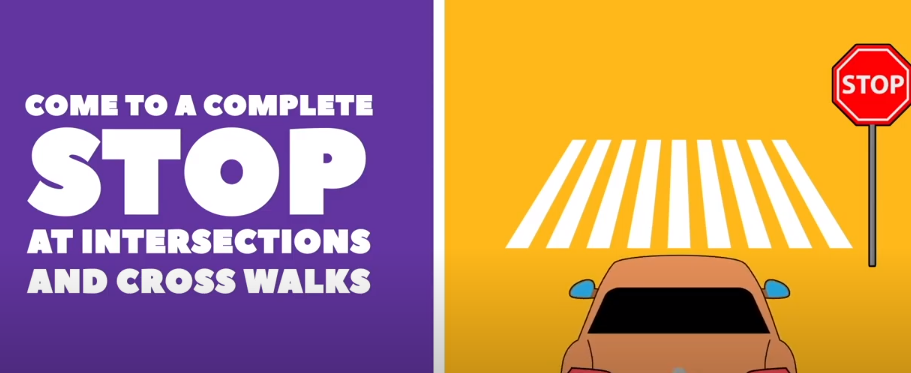 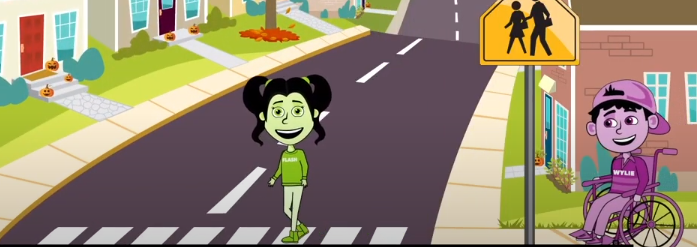 Things to consider: Consider ways to work with municipal decision makers to improve AST infrastructure and traffic enforcement
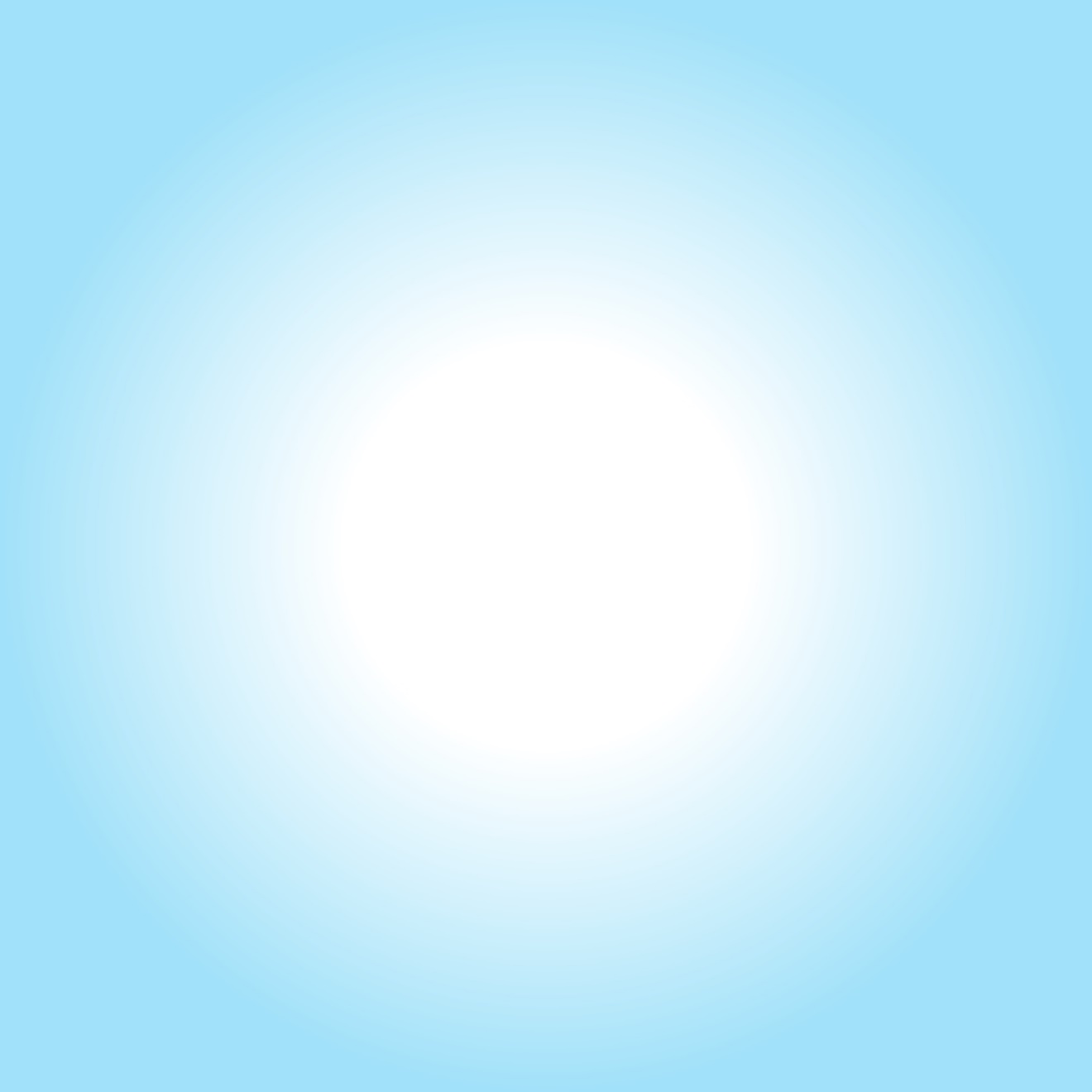 Walkabout and Traffic Observation 
          Areas of Concern
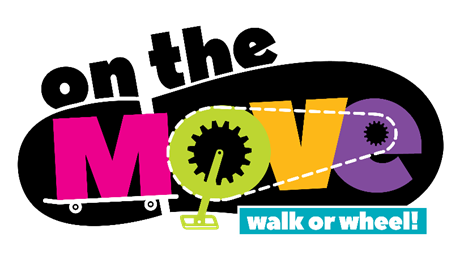 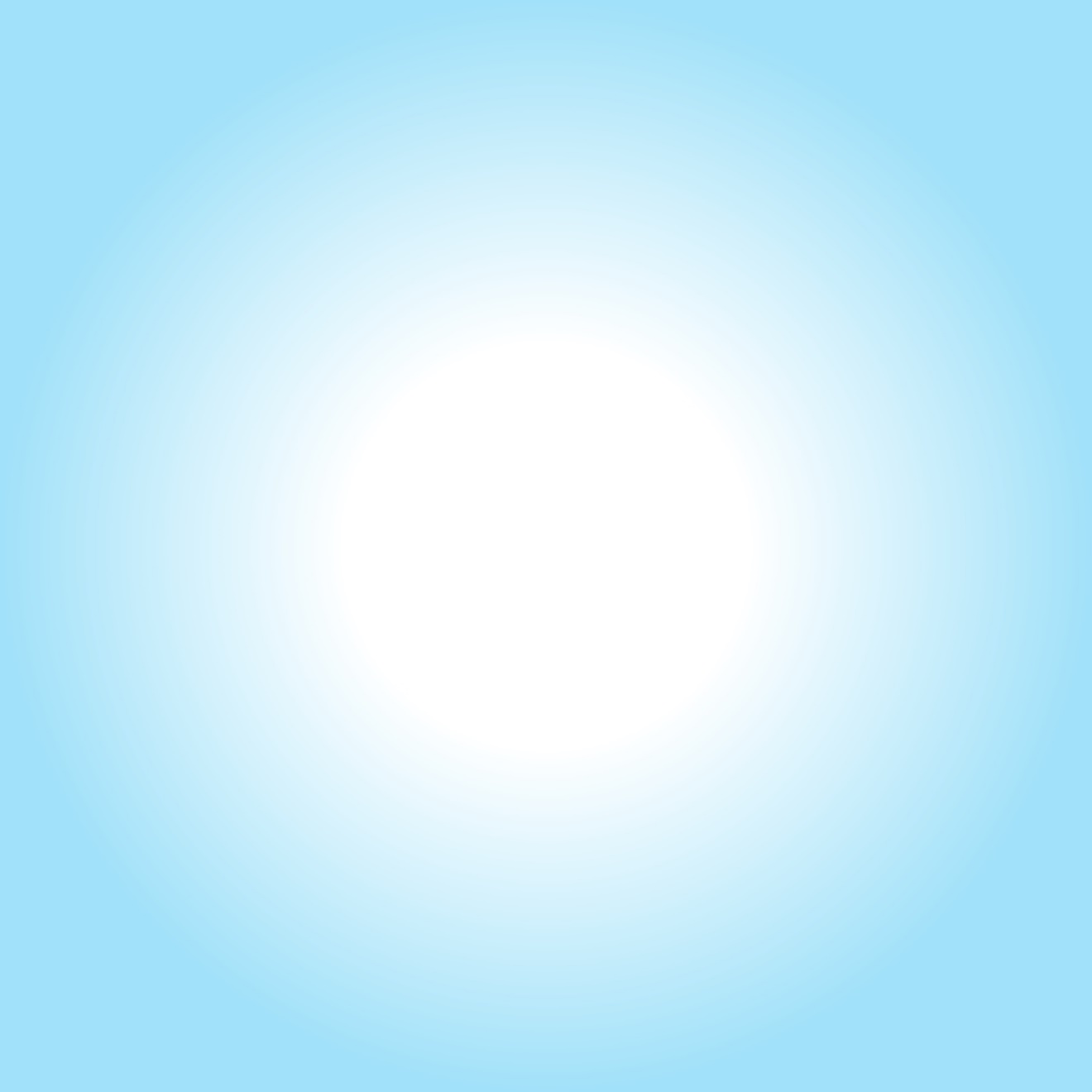 Implications and Next Steps
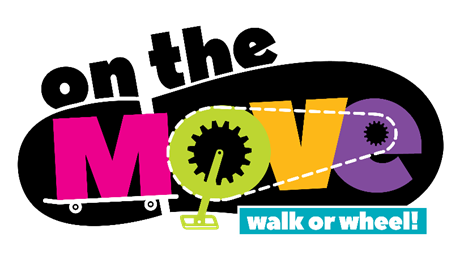 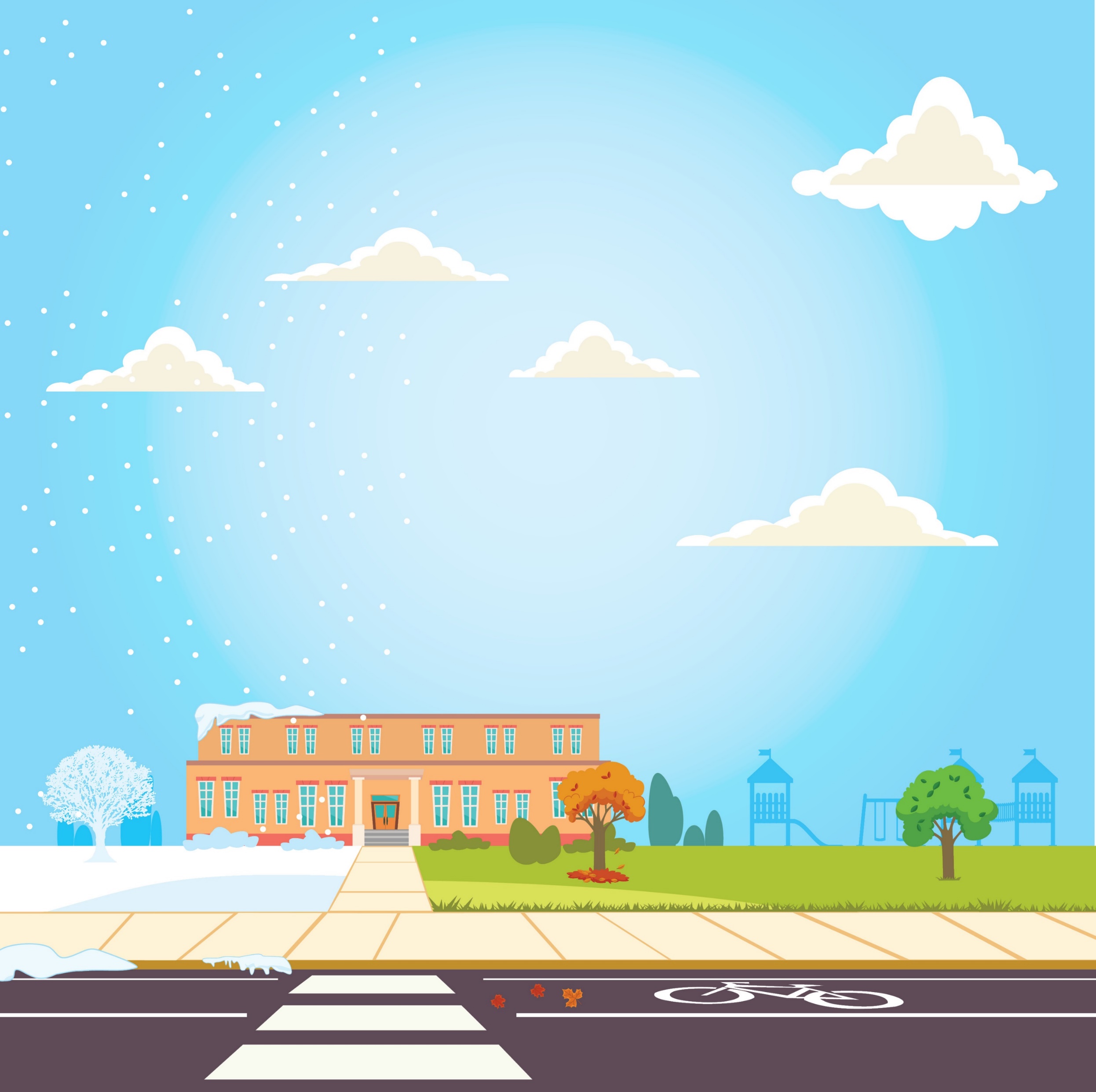 Thank you!
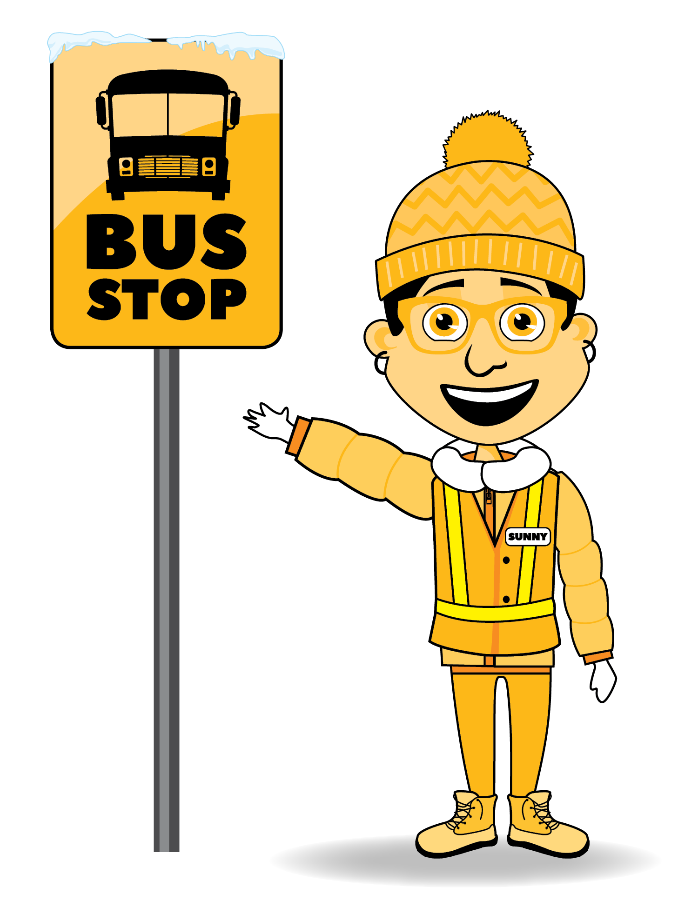 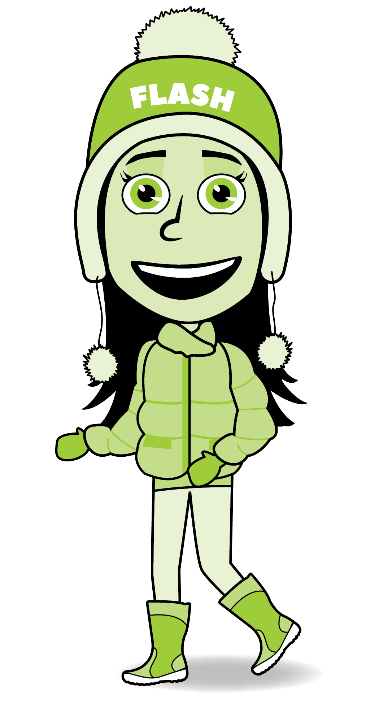 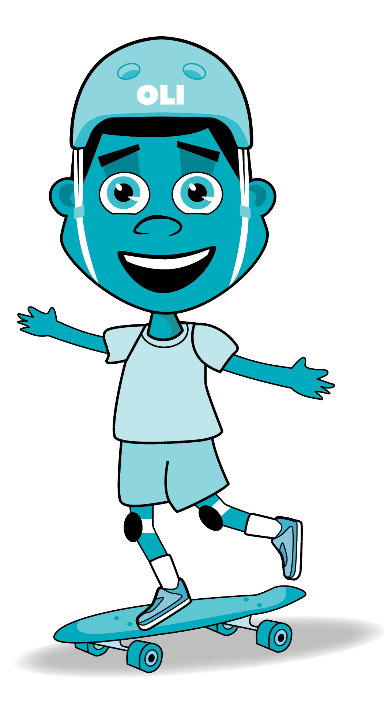 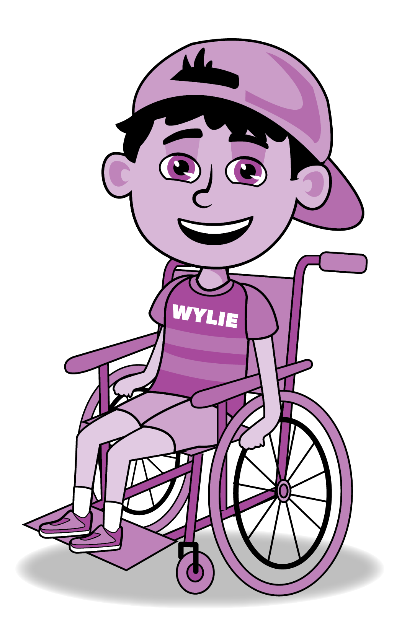 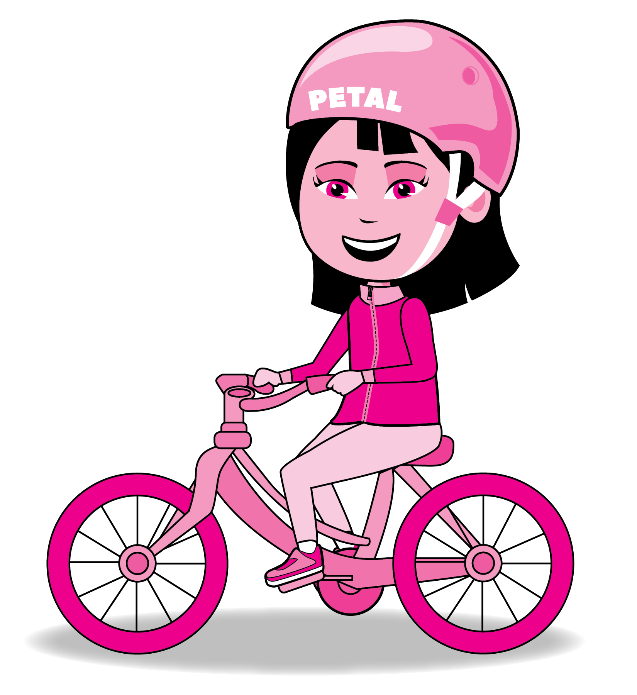